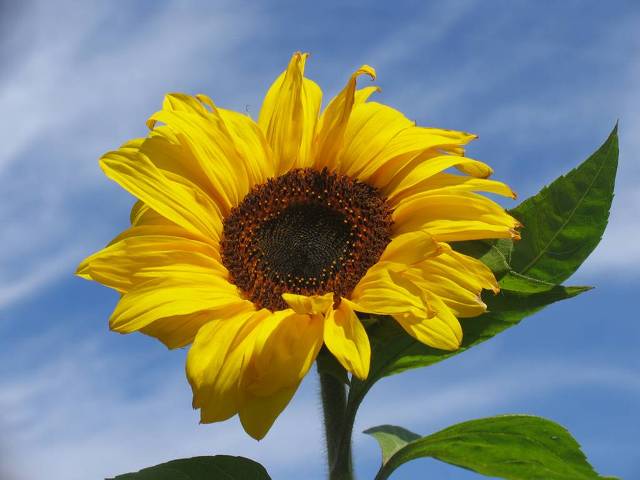 Centro antiviolenza Telefono Rosa Piacenza
Ass.ne "La Città delle Donne O.d.v."
Costituita nel 1994 – Operativa dal 1996

Nasce come occasione di relazione per infrangere il silenzio

Violenza estranea?
I CENTRI ANTIVIOLENZA SONO

 ORGANIZZAZIONI  DI DONNE CHE

 LAVORANO CON ALTRE DONNE PER 

LE

 DONNE
NELLA RELAZIONE DI GENERE LA DONNA ACCOLTA SPERIMENTA O RI SPERIMENTA UN SE’ POSITIVO, UNA NUOVA FIDUCIA CHE LA CONDURRA’ ALLA RICOSTRUZIONE DELLA PROPRIA ESISTENZA
TRA DONNE NON OCCORRE MIMETIZZARSI
AUTODETERMINAZIONE
AUTOSTIMA
RIAPPROPRIARSI DELLA PROPRIA VITA E DELLE RISORSE
RENDERSI INDIPENDENTE DAL CONTROLLO DEL PARTNER
NON SOLO EMERGENZA!!!!

MA UN PROGETTO DI ACCOMPAGNAMENTO COMPETENTE CHE RACCHIUDE E RIFLETTE PREPARAZIONE, DISPONIBILITA’, ACCETTAZIONE,  COMPLICITA’, ESPERIENZA CHE PARTONO IN PRIMIS DAL SE’ DELL’OPERATRICE, DA un lungo PERCORSO PERSONALE.


RI-FLETTERE PER RICOSTRUIRE
ALLE OPERATRICI VIENE CHIESTA  UNA PRESENZA VERA, AUTENTICA

CHE NON DISTORCE I MESSAGGI, CHE NON GIUDICA E NON CONDANNA,

 MA RICONOSCE L’ALTRO E LA SUA STORIA  ACCETTANDO IL CONFRONTO




ASSENZA DI GIUDIZI DI VALORE

RINFORZARE SENZA FORZARE
SOGGETTO ATTIVO

 LA DONNA CHE SI RIVOLGE AI CENTRI E’ SOGGETTO AGENTE, ATTRICE PRINCIPALE DEL SUO PERCORSO DI USCITA DALLA VIOLENZA.

L’EQUIPE DEL CENTRO STRUTTURA CON LEI E NON PER LEI UN PROGETTO DI RIDIFINIZIONE, RIORGANIZZAZIONE DELLA PROPRIA VITA

MAI SI SOSTITUISCE A LEI
ASCOLTARE LE SUE PAURE

NON DIMENTICARE CHE BISOGNA CREDERE ALLA DONNA QUANDO

 ESPRIME IL  SUO BISOGNO DI SICUREZZA!
VALUTAZIONE DEL RISCHIO

Modello: S.a.r.a.
Formazione dei Centri:

TUTTE LE OPERATRICI E I CONSULENTI DI ACCOGLIENZA, VOLONTARIE E NON, HANNO UNA FORMAZIONE ADEGUATA SPECIFICA SULLA VIOLENZA, COERENTE CON LA METODOLOGIA DI ACCOGLIENZA PRATICATA NEI CENTRI.
 (80 h. obbligatorie iniziali per operatrici e volontarie)


SVOLGONO AGGIORNAMENTI CONTINUI E UNA SUPERVISIONE PERIODICA ATTA A PROTEGGERLE DAL RISCHIO DI BURNOUT E DI TRAUMATIZZAZIONE SECONDARIA 
(16 H. obbligatorie all’anno di formazione – 16 h. obbligatorie all’anno di supervisione – Vedi requisiti minimi per i Centri antiviolenza – Ministero delle Pari Opportunità)
FORMAZIONE – INFORMAZIONE

PROGETTUALITA’

CAMBIAMENTO

INSIEME (LA RETE)